THE BANNING OF UNREGULATED DEPOSIT  SCHEMES ORDINANCE , 2019
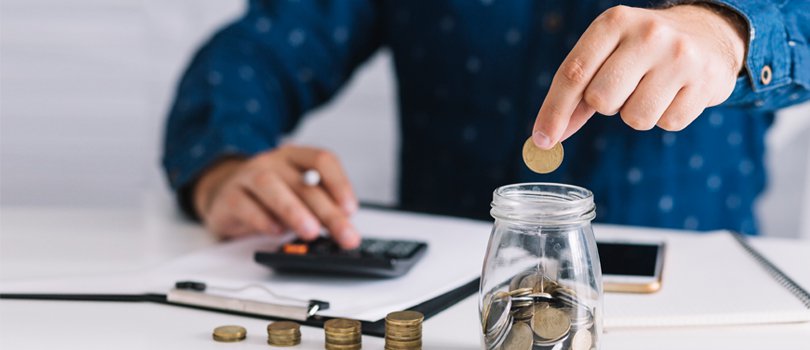 R.Krishnan , 
 M.com , FCA , DISA
BACKGROUND
As per Law Minister Ravi Shankar Prasad , the CBI has lodged about 166 cases in the last 4 years related to chit funds and multi-crore scams, with the maximum in West Bengal and Odisha.                     
 
As per RBI, during the period between July 2014 and May 2018, 978 cases of unauthorised schemes were discussed in State Level Coordination Committee (SLCC) meetings. 

In various states/UTs cases/ issues were forwarded to the respective regulators/law enforcement agencies in the states. 

A large number of such instances have been reported from the eastern part of the country
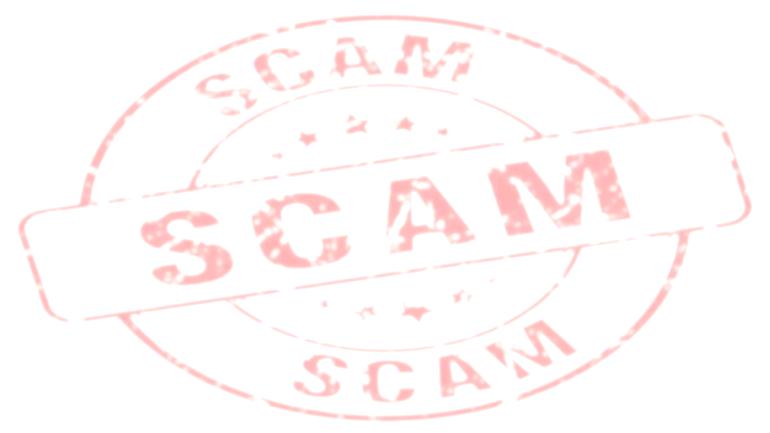 THE BIRTH OF UDS ORDINANCE
Current laws of the country do not provide much regulatory protection to them, unlike the investors in the organized shares and securities market where SEBI provides adequate protections. India, which has a significant illiterate and unaware population, has many incidents where many people fall prey to such schemes.
THE BIRTH OF UDS ORDINANCE
The President of India , promulgated the BUDS Ordinance w.e.f 21st February 2019.

It extends to the whole of India except J&K.

Introduced to curb the menace of illicit deposit/ponzi schemes.
THE BIRTH OF UDS ORDINANCE
FM, in the Budget 2017-18, had announced that the draft bill to curtail the menace of illicit deposit schemes had been placed in the public domain and would be introduced shortly after it’s finalisation.

Lok Sabha passed the Bill to this effect on the last day of the budget session by a voice-vote, but the legislation could not get the approval of the Rajya Sabha.

So, the law was enforced in the form of Ordinance.
THE BIRTH OF UDS ORDINANCE
The Ordinance will help put a check on illicit deposit taking activities like Saradha scam and Rose Valley chit fund scam in the country.

Many such schemes dupe poor and the financially illiterate of their hard earned savings.
GOVERNMENT INITIATIVE
OBJECTIVES
To provide for a comprehensive mechanism to ban     the unregulated deposit schemes

  To protect the interest of depositors 

  To tackle the menace of illicit Deposit taking    activities that dupe gullible investors
OBJECTIVES
To prevent unregulated deposit schemes or   arrangements at their inception


 Makes soliciting, inviting or accepting deposits   pursuant to an unregulated deposited scheme as a   punishable offence.
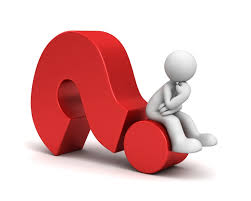 Deposit ???
An amount of money received by way of an advance or loan or in any form by any deposit taker with a promise to return:

Whether after a specified period or otherwise
Either in cash or in kind or
In form of a specified service
With or without any benefit in the form of interest, bonus , profit or in any other  form.
Deposits excluded from the ordinance
Amounts received from;
Deposits excluded from the ordinance
Amounts received from;
* Relative shall have the meaning as defined in section 2(77) of The Companies Act , 2013
Deposits excluded from the ordinance
In connection with Business including
Payment, advance or part payment for supply of goods/provision of services.
Advance received in connection with consideration of immovable property subject to the condition that such advance is against such immovable property
Security /dealership deposit for the performance of the contract.
Advance under long-term projects for supply of capital goods.
Deposits excluded from the ordinance
Provided that 
If the above mentioned amounts in connection with business become refundable, these shall be deemed to be DEPOSITS on the expiry of 15 days from the date on which they become due for refund.

If the Deposit taker did not obtain necessary permission to deal in the goods / properties / services for which money is taken, these shall be deemed to be deposits.
Who is a “Deposit Taker”?
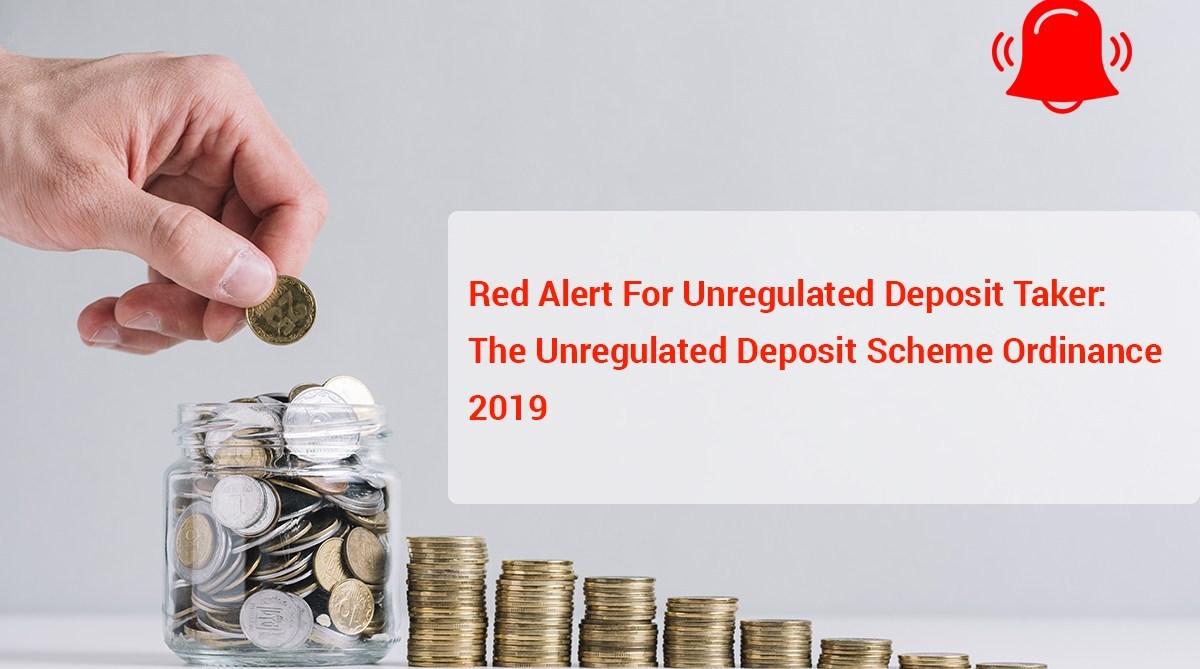 Any individual or group of individuals
A proprietorship concern
A partnership firm
LLP
A Company
An AOP
A Trust
A Co-operative Society
Any other arrangement of whatsoever nature,

receiving or soliciting deposits , but does not include

A Corporation incorporated under an Act of Parliament or State Legislature
A Banking Company
REGULATED DEPOSIT SCHEME
“Regulated Deposit Scheme” means the Schemes specified under column (3) of the First Schedule;

 A deposit scheme has been defined as regulated scheme if it is registered with any of following nine regulators: 

SEBI 
RBI 
IRDA 
State Governments – Co-operative society, Chits, Money lending  authorities.
National Housing Bank
Pension fund regulatory and development authority (PFRDA)
Employees Provident Fund Organisation (EPFO)
Central Registrar Multi-state Co-operative Societies 
Ministry of Corporate Affairs (MCA)
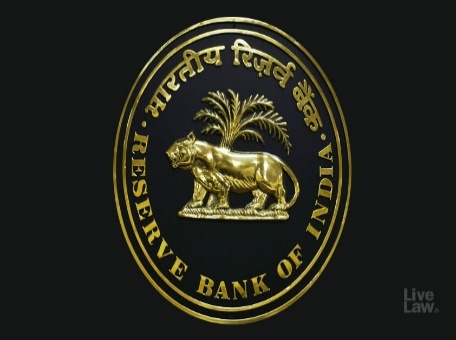 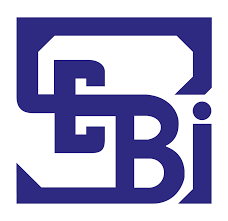 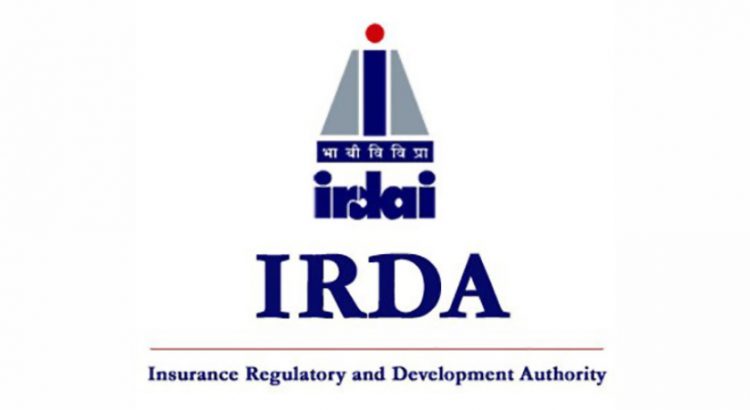 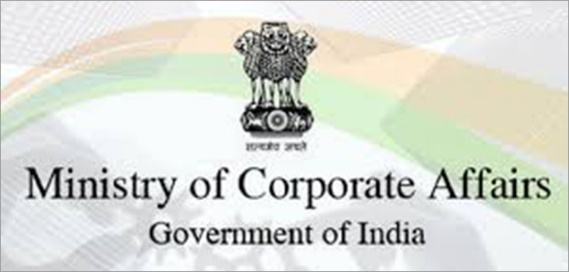 What is UDS ???
Defined in the Ordinance u/s 2(17)

A scheme or an arrangement under which deposits are accepted or solicited by any deposit taker by way of business and which is not regulated deposit schemes as specified in 1st  Schedule of the Ordinance
A Prize Chit or a money circulation scheme banned under the provisions of the prize Chits and Money Circulation Scheme (Banning ) Act 1978 shall be deemed to be an UDS.
BANNING OF UDS ( CHAPTER II)
From the date of commencement of this ordinance

The UDS shall be banned.

No deposit taker shall directly or indirectly promote, operate, issue any advertisement soliciting participation or enrolment in or accept deposits in pursuance of an UDS.
BANNING OF UDS ( CHAPTER II)
No deposit taker, while accepting deposits pursuant to a Regulated Deposit Scheme,

shall commit any fraudulent default in the repayment or return of deposit on maturity 

in rendering any specified service promised against such deposit.
BANNING OF UDS ( CHAPTER II)
No person by whatever name called shall knowingly make any statement, promise or forecast which is: 
False, Deceptive or misleading in material facts 
Deliberately concealing any material facts inducing another person:
to invest in, or 
become a member or 
participant of any Unregulated Deposit Scheme
AUTHORITIES (Chap III)
COMPETENT AUTHORITY
The Ordinance provides for the appointment of one or more government officers, not below the rank of Secretary to the state or central government, as the Competent Authority.
The government may appoint officers as it thinks fit to assist the competent authority.
AUTHORITIES (Chap III)
The Competent Authority or such other officers appointed may: 

(i) provisionally attach the property of the deposit  taker, as well as all deposits received,
If Deposit taker solicits deposits in contravention of Sec 3 
Reasons to be recorded in writing
Provisional attachment order to be in writing
The Competent Authority will have powers similar to those vested in a civil court.
AUTHORITIES (Chap III)
(ii) Competent Authority  shall for the purpose of sub-sec(3) have same powers as vested in civil court under CPC for conducting investigation/ enquiry in respect of the following:
Discovery/inspection
Enforcing the attendance of any person
Compelling the production of records
Receiving evidences on affidavit
Issuing Commission for examination of witnesses & documents.
AUTHORITIES (Chap III)
DESIGNATED COURTS

Concurrence of the CJ of concerned HC necessary for constituting designated courts. 

Headed by a judge not below   the rank of a District and Sessions judge or Additional District and Sessions judge.

Only designated court will have jurisdiction in any matter relating to the Ordinance.
 
Competent Authority will approach the Designated Court [within 30 days (extendable to 60 days)] to: 
(i) make the provisional attachment absolute, and
(ii) ask for permission to sell the assets.
AUTHORITIES (Chap III)
Power to :
 make the provisional attachment absolute
 vary or cancel the provisional attachment
 finalise the list of depositors and their respective  dues
 direct the Competent Authority to sell the property and equitably distribute the money realised among the depositors
Complete the process within 180 days
Information On Deposit Takers
Central Database : 

The Ordinance provides for the creation of a body that maintains an online database of legitimate deposit takers and schemes operating in India.
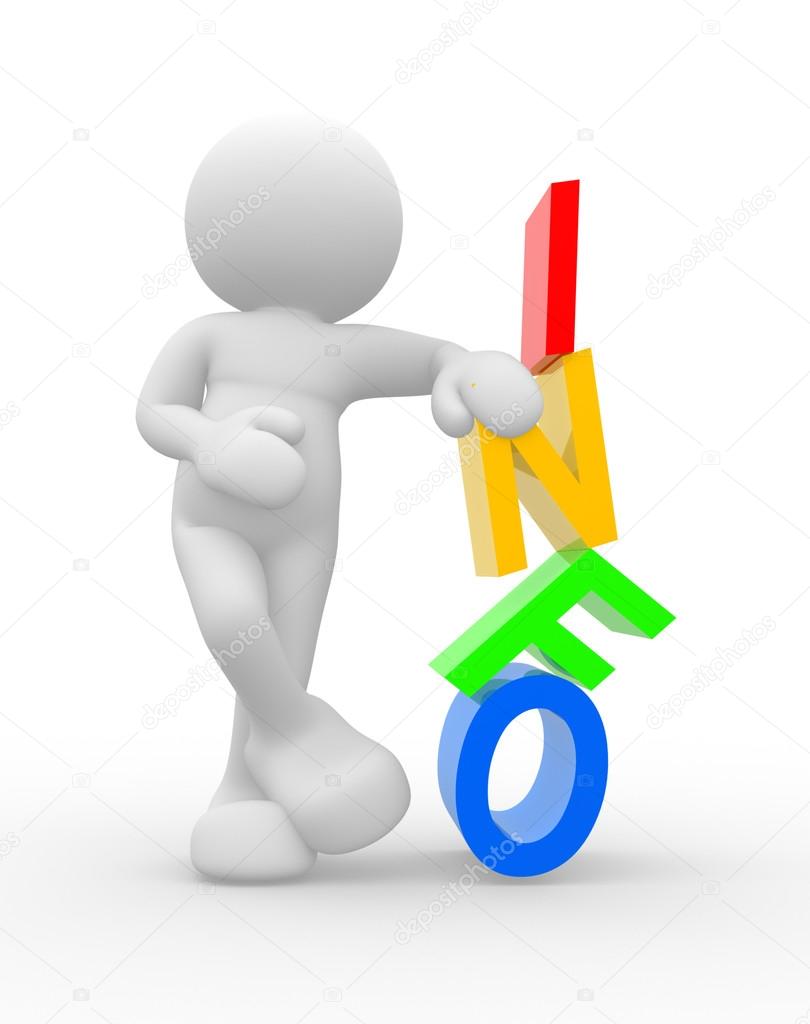 Information On Deposit Takers
Intimation of business by deposit taker:
Every deposit taker which commences or carries on it’s business after the commencement of this Ordinance should intimate to the authority  referred to in Sec 9(1) about it’s business in such form and manner and within such time as may be prescribed.

The competent authority may direct any deposit taker to furnish such statement or information , if he has reason to belive that deposits are solicited / accepted pursuant to UDS.
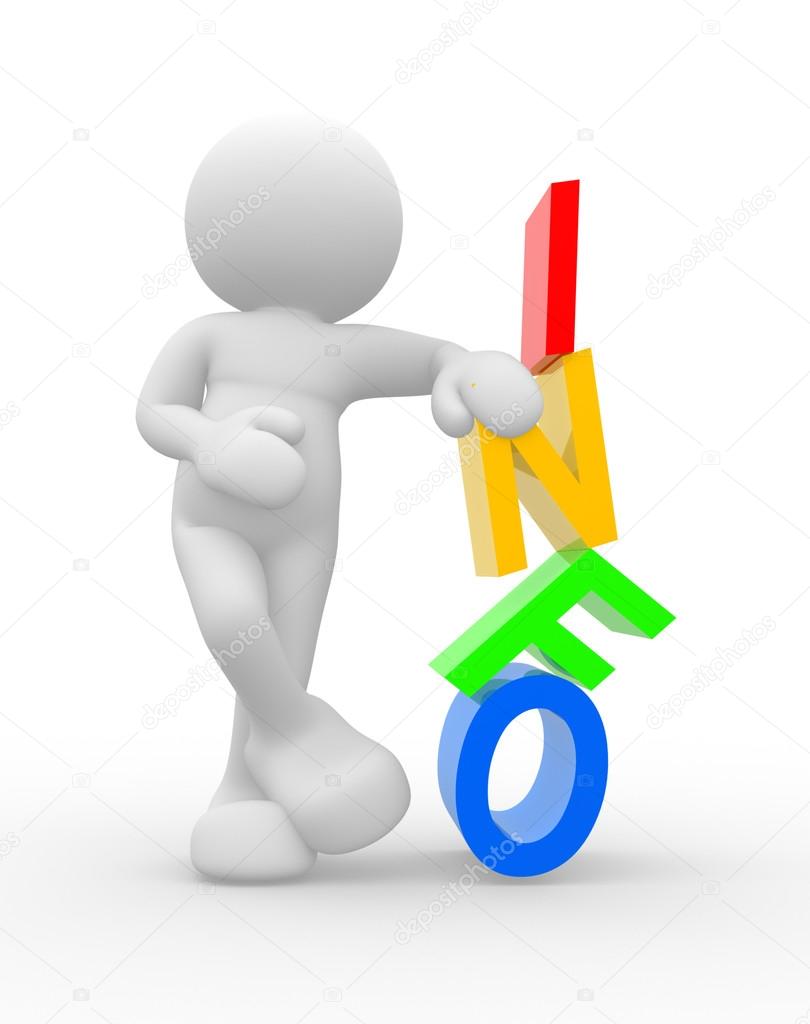 While Section 3 operates as a ban for URDS, Section 10 requires intimation by every deposit takers and verification by a competent authority as to whether the deposits are pursuant to an URDS. 
Deposits as defined not falling within the exclusion if taken by any deposit taker would require an intimation to the authority in the prescribed format. 
On one hand, Section 3 operates as a ban and the regulated schemes are very limited in the list set out in the First Schedule. 
On the other hand, Section 10 requires, intimation. There appears to be a conflict between Section 3 and Section 10 given the fact that the list in Schedule-1 is very limited.
Information to be Shared
Competent Authority shall share all the information received u/s 29 with the CBI & authorities designated by Central Govt.

Appropriate Govt., Regulators, IT Authorities& other investigating Agencies investigating offences under this Ordinance shall share all the information with Police /CBI.
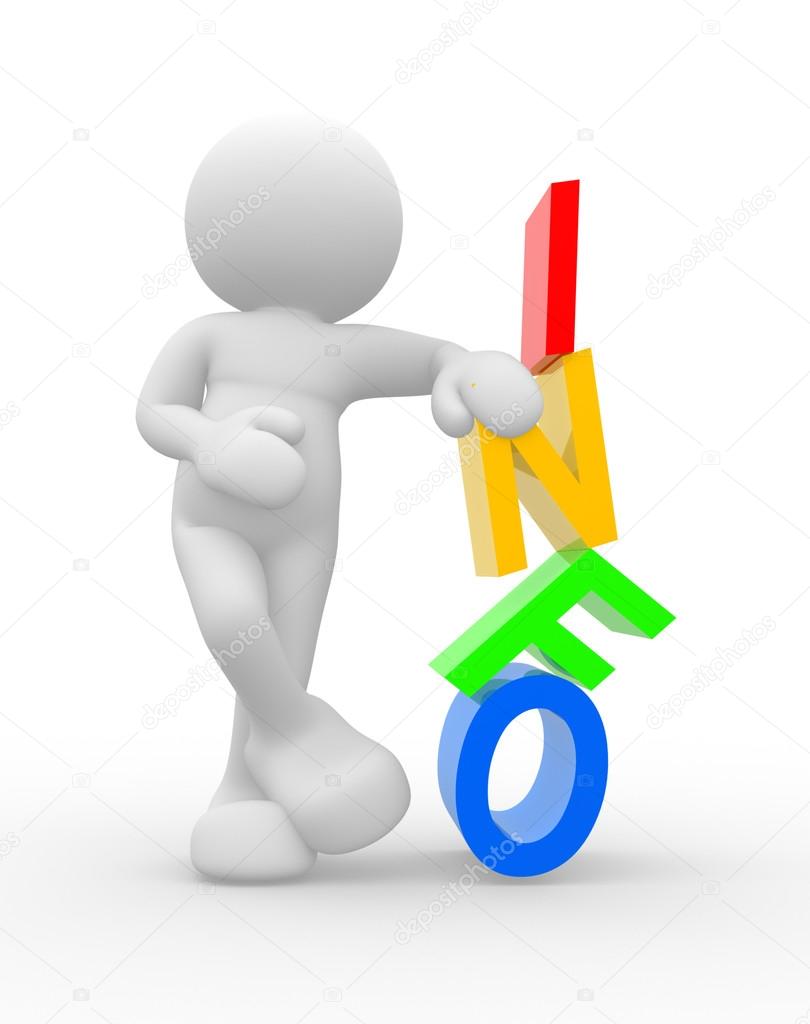 Offence and punishment under the Ordinance
INVESTIGATION, SEARCH & SEIZURE
Every offence punishable under this Ordinance except u/s 22&26 shall be cognizable and non bail-able.

Police officer will inform to Competent authority about offence committed.
INVESTIGATION, SEARCH & SEIZURE
If Competent Authority has a reason to believe that offence relates to a deposit scheme / deposit scheme in which :

the depositors, deposit takers/ properties involved are located in more than one State / Union territory in India /Outside India; &

The total value of amount involved is of such magnitude as to significantly affect the public interest,

the Competent authority shall refer the matter to Central Govt. for investigation by the CBI
Position Of Deposits With Partnerships
Position of Deposit with Individuals/ Sole Proprietorship
Position Of Deposit With Companies
The schedule 1 of the ordinance considers deposits accepted or permitted under the provisions of Chapter V of CA 2013 as regulated deposits.


Any deposit accepted by companies which is not allowed in CA 2013 may come under Unregulated Deposit and therefore such companies will be at risk of facing action from Companies Act as well as BUDS.
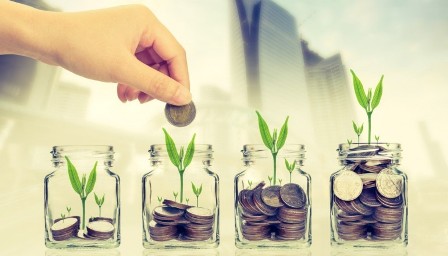 Position Of Deposit With Companies
A deposit accepted or permitted under Chapter V of the Companies Act is listed in Schedule-1 and is therefore considered as a regulated deposit scheme. 

However, Section 10 requires intimation even in respect of a company accepting deposit under Chapter-V of the Companies Act. We will have to wait for rules in this regards.
CONCLUSION
It is noteworthy to understand the difference between “Deposits for Business” and “Business of Accepting Deposits” and according to this Ordinance, latter one i.e. “Business of Accepting Deposits” which is Unregulated, is banned.

There is no ban on Individuals / Firm / Companies receiving loans for their business purposes.

For individuals, firms or corporate taking loans from relatives or friends for business or for other personal reasons, will not be affected by this Ordinance.
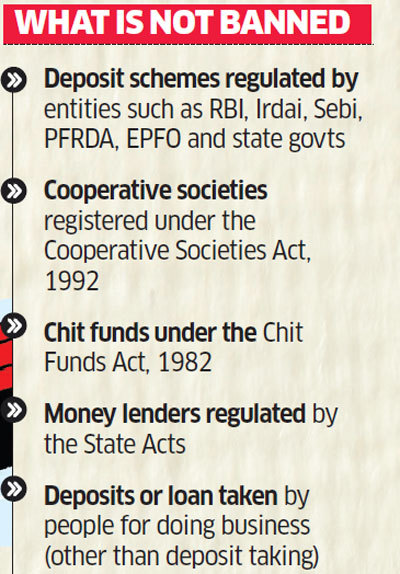 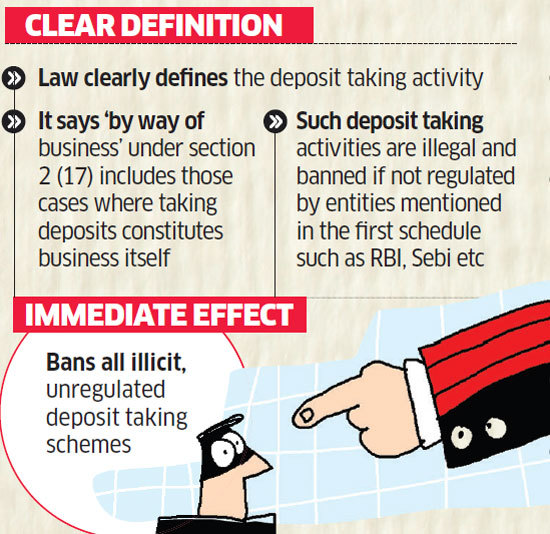 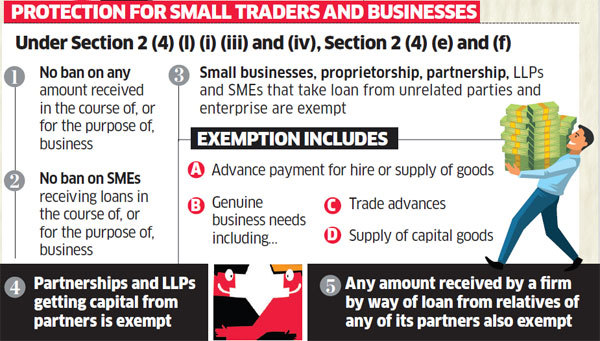 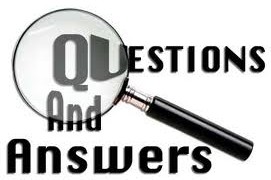 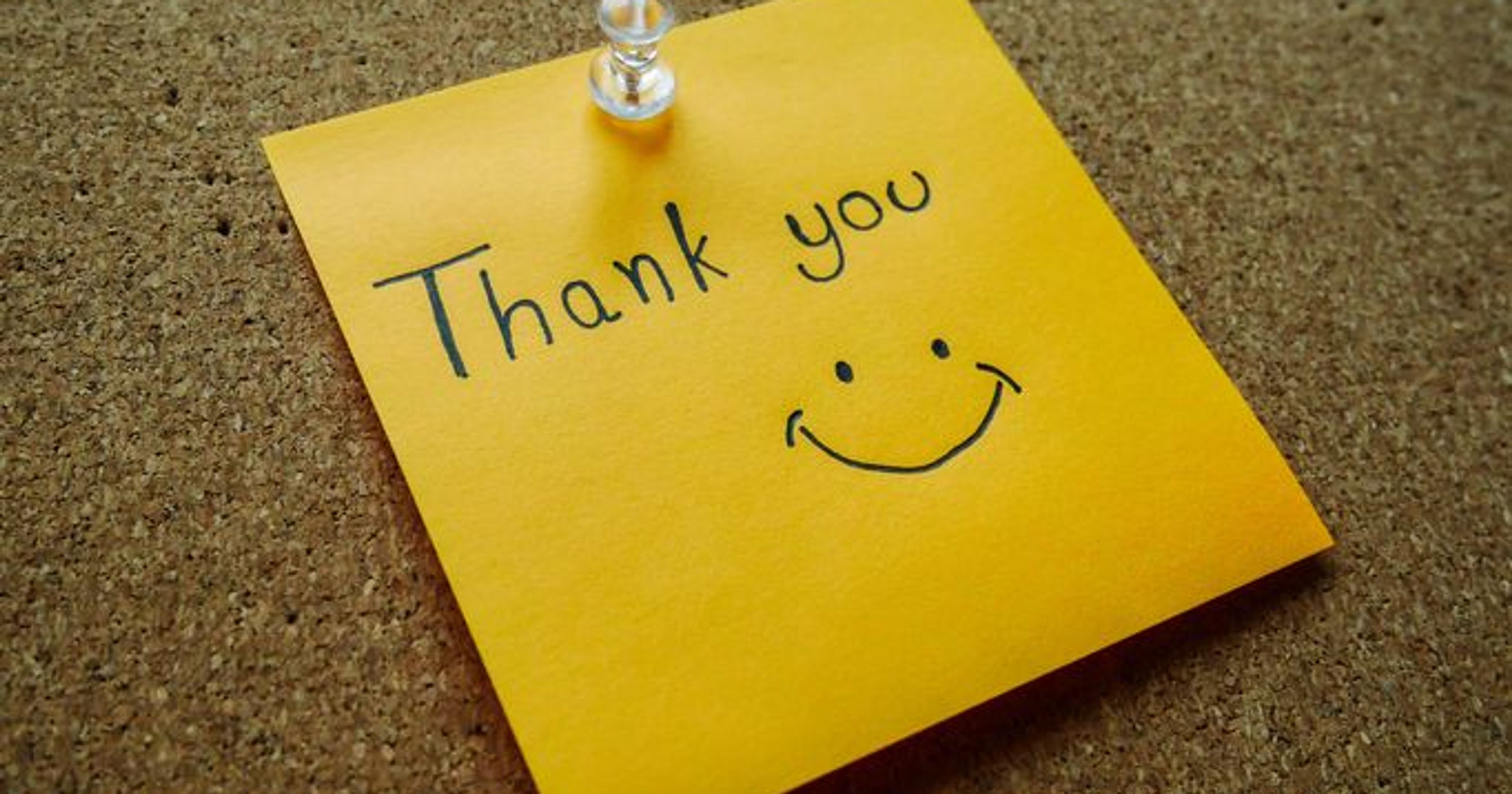